Math for Liberal Studies
Section 3.6: An Introduction to Cryptography
Adding Security to Messages
How do we protect the security of the messages we send?

This is a very important issue in the information age

Consider the number of times you send information you hope is secure:
text messaging
e-mail
online shopping
etc.
Prevention: Not an Option
It is largely impossible to prevent messages from being intercepted

Since we can’t keep people from reading our messages, we should try to disguise them so that the messages only make sense to the intended recipient

This process is called “encryption”
Encryption: Systems are Key
Whenever we encrypt a message, it is vital that we do it systematically

Both you and the person you want to send the message to agree on a secret system

Many systems are based on a keyword or phrase that is only known to a select few
Ciphers and Cryptography
Cryptography is the study of processes by which information is disguised so that unintended recipients cannot understand it

A cipher is a reversible rule for disguising a message

There are many different ciphers, and we will learn about a few in this section
Encryption and Decryption
Encryption is the process of disguising the message

Decryption is the reverse process

We want ciphers that are simple enough to use regularly, but complex enough so that the messages cannot be easily decrypted by someone who does not know the rule
Reversibility
It is vital that the cipher be a reversible rule, otherwise the message cannot be undisguised

There is no point in encrypting a message if no one can ever recover the original message
The Caesar Cipher
One of the simplest ciphers is called the Caesar cipher

This method is named after Julius Caesar (100 – 44 BCE) who used it to communicate with his generals
The Caesar Cipher
Take the letters of your message and change them according to this rule:
Each letter is replaced by the letter that is three places later in the alphabet
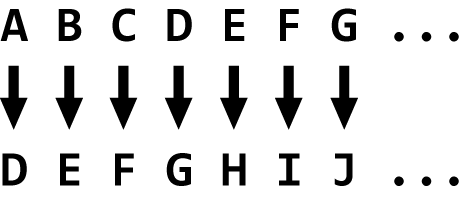 The Caesar Cipher
What happens when we get to the end of the alphabet?
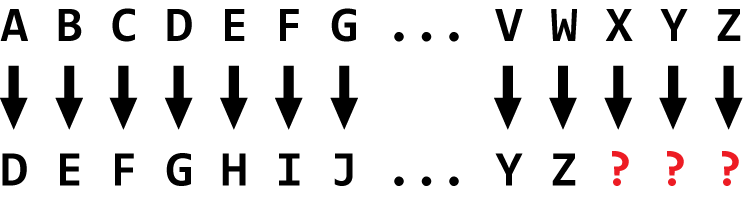 The Caesar Cipher
What happens when we get to the end of the alphabet?

We simply wrap around back to the beginning
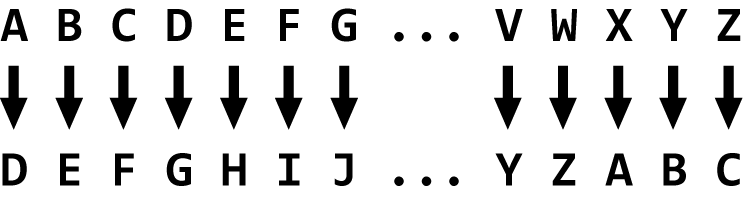 An Example
Let’s encode the message “Attack at daybreak”
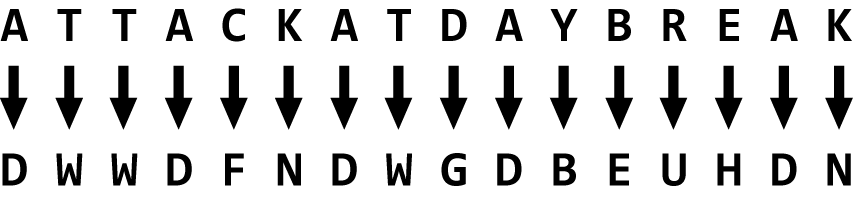 An Example
We will typically omit spaces and other punctuation when we encode messages

Knowing the lengths of the words in our message could give the enemy a clue to the contents of our message
An Example
However, to make the message more readable, we will often split the message into “blocks” of equal length

This time we’ll use blocks of length 4

Our encoded message becomes“DWWD FNDW GDBE UHDN”
An Example
Our encoded message becomes“DWWD FNDW GDBE UHDN” 

To decode the message, we simply go backwards 3 steps in the alphabet

We may have to wrap around back to the end of the alphabet
Another Example
This message was encoded using the Caesar cipher: “DOOZR UNDQG QRSOD BPDNH VMDFN DGXOO ERB”
Substitution Ciphers
The Caesar cipher is an example of a substitution cipher

Each letter of the message is replaced by another letter according to a consistent rule

The cryptoquote puzzle in the newspaper is another example of a substitution cipher
Shift Ciphers
The Caesar cipher is also an example of a shift cipher

The rule for substituting letters involving shifting forward or backward in the alphabet

Another example of a shift cipher is the ROT13 cipher: the rule for this cipher is to shift 13 places forward in the alphabet
Breaking Substitution Ciphers
Substitution ciphers have a big weakness

The rule for substituting letters is always the same throughout the entire message

This makes encoding messages relatively easy, but messages can be deciphered if they are long enough
Breaking Substitution Ciphers
One method that can be used to break these ciphers is frequency analysis

The most commonletters in English are E, A, and T

Using trial and  error it is possible to decode messages by replacing the most common letters with E, A, or T
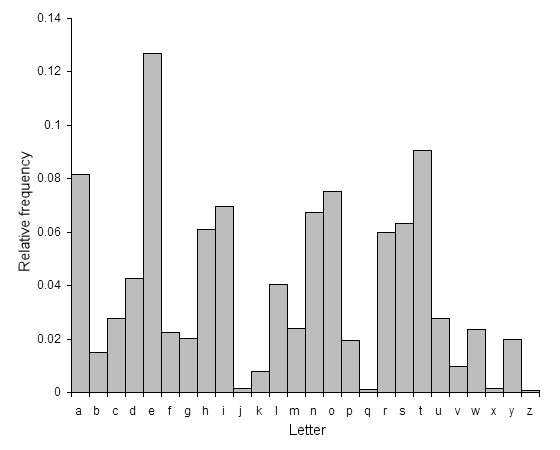 A New Method: Bifid Cipher
The main problem with substitution ciphers is that the order of the letters does not change

More advanced ciphers can involve rearranging letters to try to avoid this problem
A New Method: Bifid Cipher
The bifid cipher uses a device called a Polybius square

We will fill the alphabetinto this grid

Notice there are only 25spaces; we will replaceall the J’s in our messagewith I
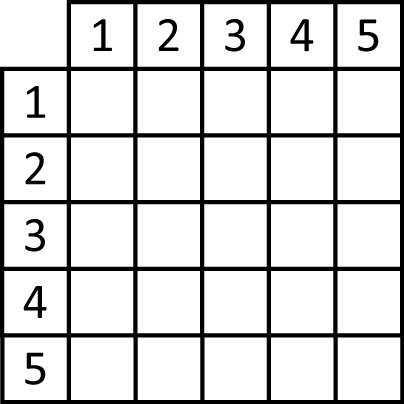 A New Method: Bifid Cipher
We could fill in the alphabet in order…
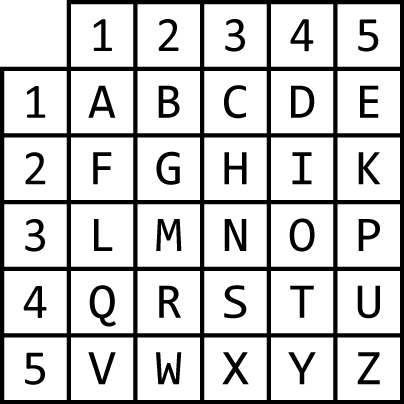 A New Method: Bifid Cipher
…or we can create a square based on a keyword

We start by filling in theletters of the keywordacross the rows, leavingout duplicates

Let’s use the keyword“CONFIDENTIAL”
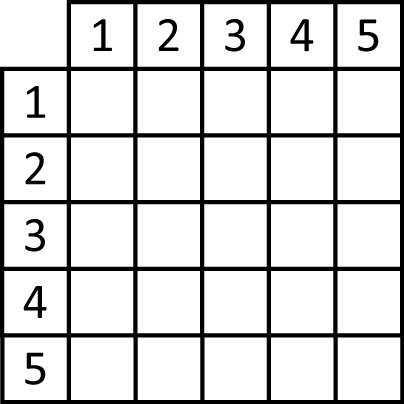 A New Method: Bifid Cipher
Fill in the letters of  the keyword “CONFIDENTIAL”
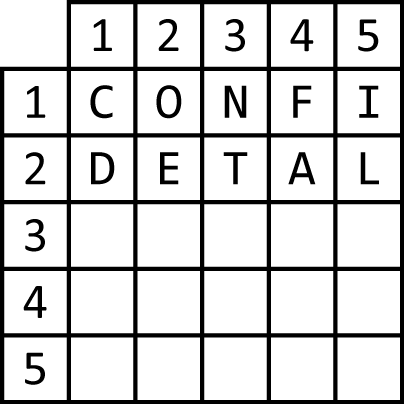 A New Method: Bifid Cipher
Fill in the letters of  the keyword “CONFIDENTIAL”

Then fill in the rest ofthe alphabet, againgoing across the rowsand never duplicatinga letter
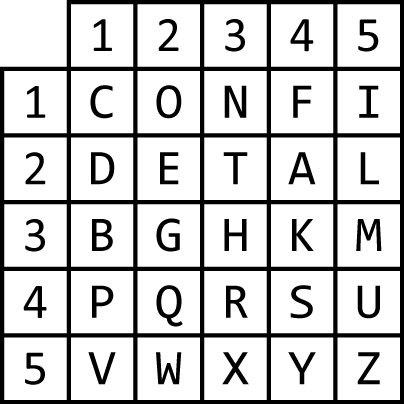 A New Method: Bifid Cipher
Now let’s use this square to encode a short message: “RETREAT”

As we will see, the bifidcipher requires messagesto have an even numberof letters

Since “RETREAT” has 7letters, we will add a dummy character to theend
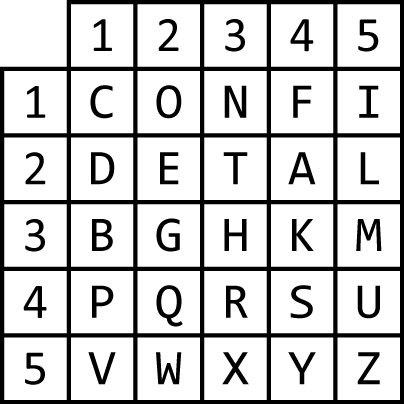 A New Method: Bifid Cipher
Now we “look up” each letter of our message in the table
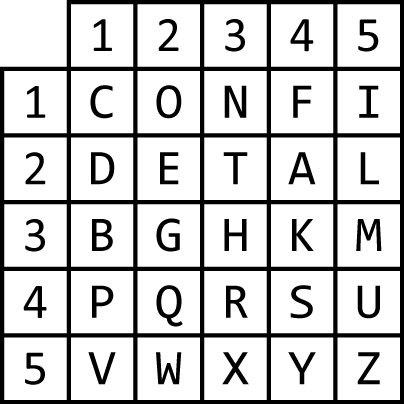 A New Method: Bifid Cipher
Now we “look up” each letter of our message in the table
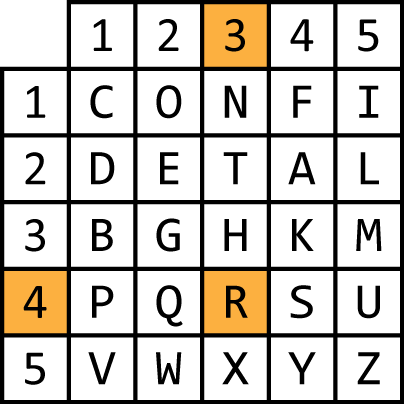 A New Method: Bifid Cipher
Now we “look up” each letter of our message in the table
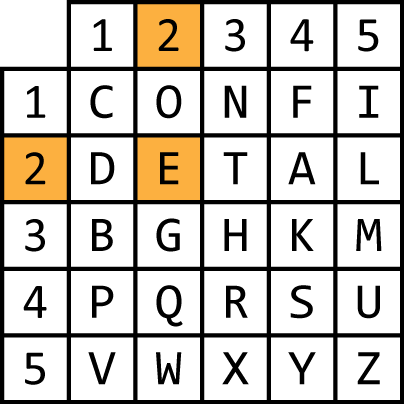 A New Method: Bifid Cipher
Now we “look up” each letter of our message in the table
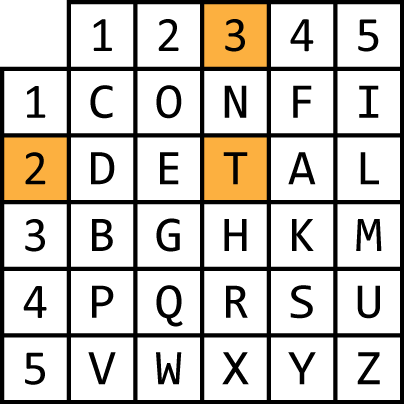 A New Method: Bifid Cipher
Now we “look up” each letter of our message in the table
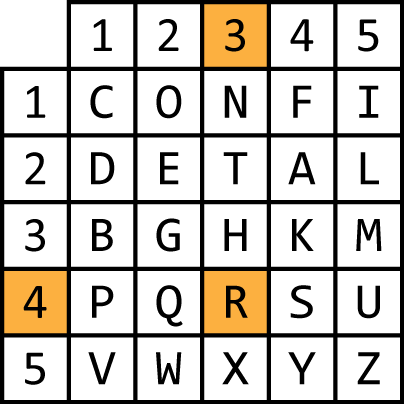 A New Method: Bifid Cipher
Now we “look up” each letter of our message in the table
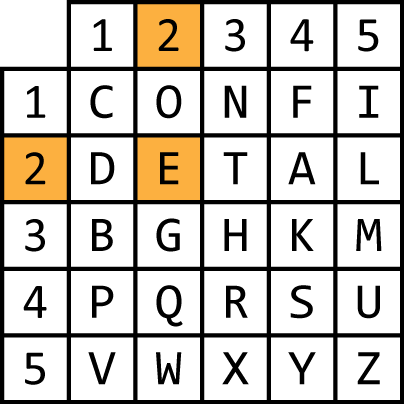 A New Method: Bifid Cipher
Now we “look up” each letter of our message in the table
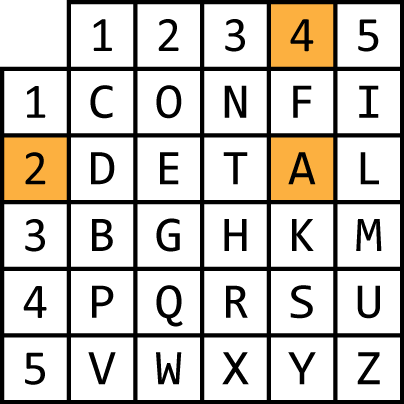 A New Method: Bifid Cipher
Now we “look up” each letter of our message in the table
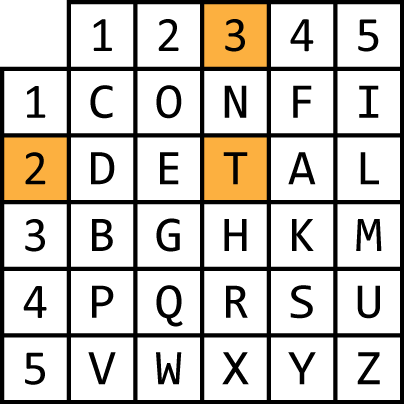 A New Method: Bifid Cipher
Now we “look up” each letter of our message in the table
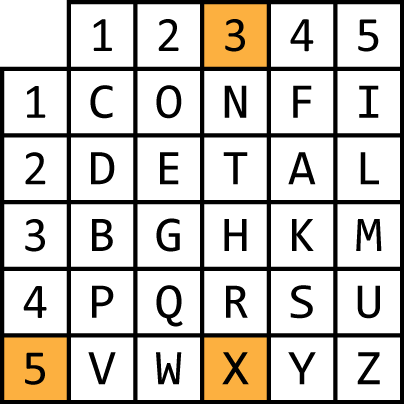 A New Method: Bifid Cipher
Next, we group the numbers in pairs reading across from left to right
A New Method: Bifid Cipher
Next, we group the numbers in pairs reading across from left to right
A New Method: Bifid Cipher
Next, we group the numbers in pairs reading across from left to right
A New Method: Bifid Cipher
Next, we group the numbers in pairs reading across from left to right
A New Method: Bifid Cipher
Now we look up these new pairs of numbers in our Polybius square
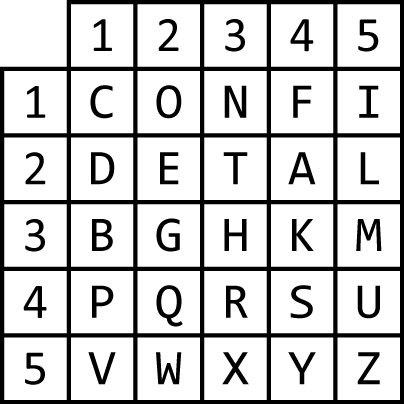 A New Method: Bifid Cipher
Now we look up these new pairs of numbers in our Polybius square
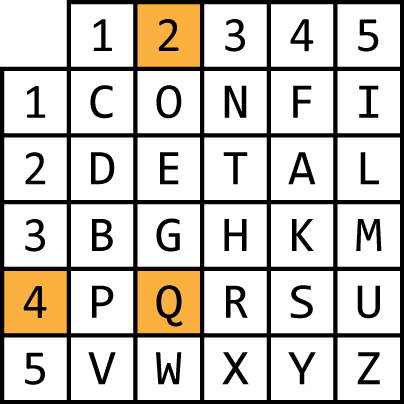 A New Method: Bifid Cipher
Now we look up these new pairs of numbers in our Polybius square
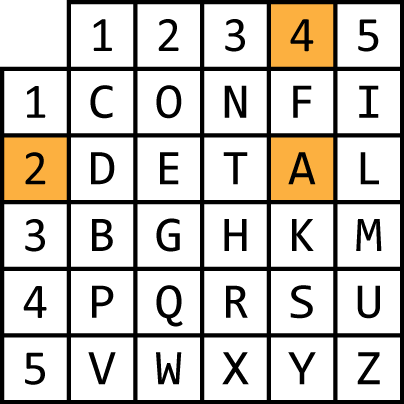 A New Method: Bifid Cipher
Now we look up these new pairs of numbers in our Polybius square
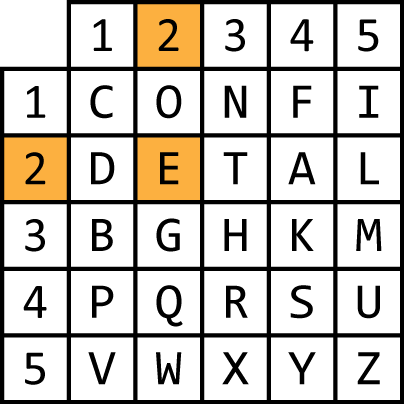 A New Method: Bifid Cipher
Now we look up these new pairs of numbers in our Polybius square
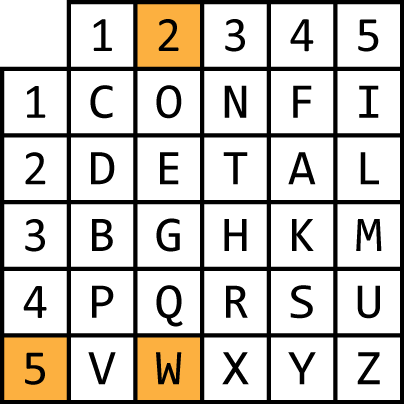 A New Method: Bifid Cipher
Now we look up these new pairs of numbers in our Polybius square
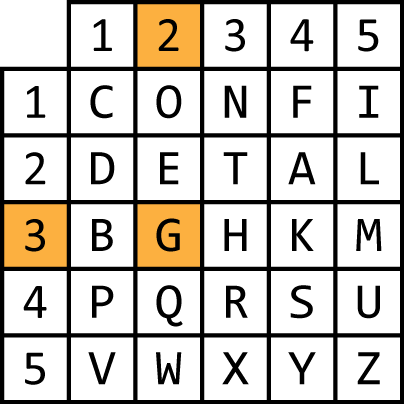 A New Method: Bifid Cipher
Now we look up these new pairs of numbers in our Polybius square
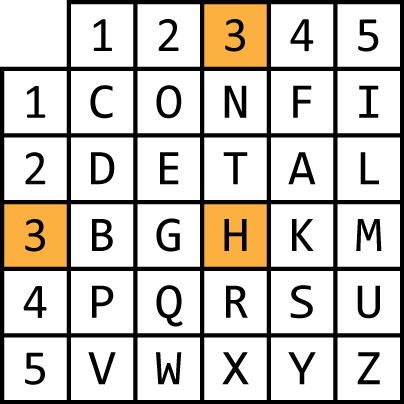 A New Method: Bifid Cipher
Now we look up these new pairs of numbers in our Polybius square
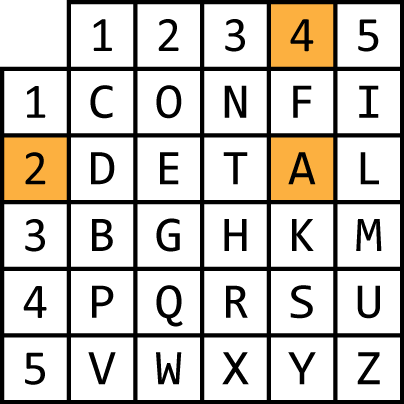 A New Method: Bifid Cipher
Now we look up these new pairs of numbers in our Polybius square
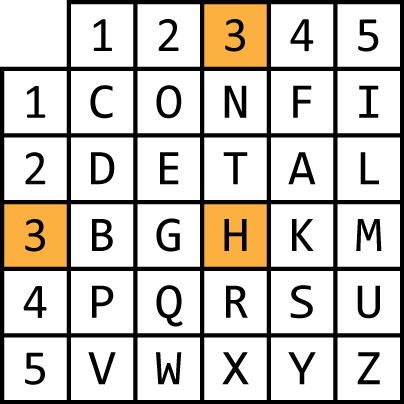 A New Method: Bifid Cipher
Now we look up these new pairs of numbers in our Polybius square





So our encoded messageis “QAEWGHAH”
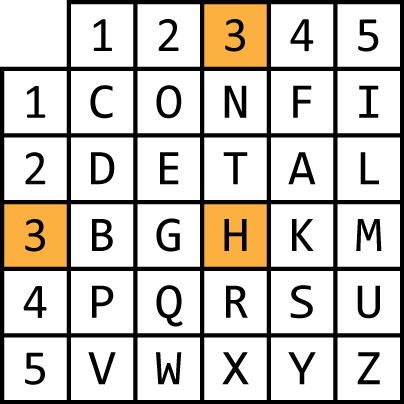 A New Method: Bifid Cipher
To decode a message, simply reverse this process

Look up each letter in the Polybius square, writing down the row, then the column (but write the numbers from left to right)

Then split the message in half and put the second half below the first half

Finally, decode the message by lookup up each letter in the Polybius square
Decoding Bifid
The message “SAWA BTBK KSTV LAAA” was encoded with the bifid cipher using a Polybius square based on the keyword “Schwarzenegger”

Decode the message
Decoding Bifid
Message: SAWA BTBK KSTV LAAA
Keyword: Schwarzenegger

First we check to make sure that the message has an even number of letters, which it does (16)

Then we create our Polybius square
Decoding Bifid
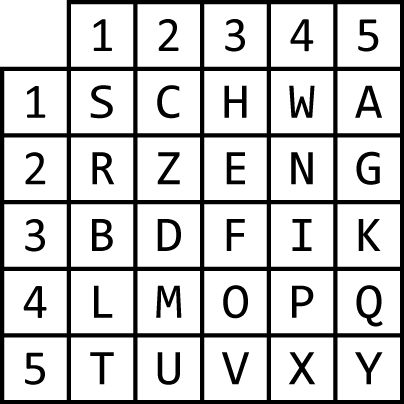 Decoding Bifid
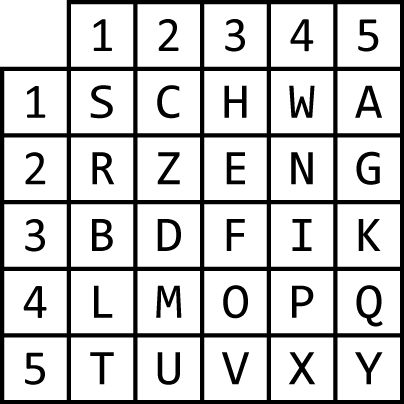 Decoding Bifid
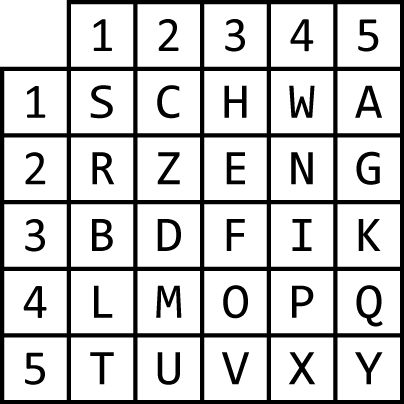 Decoding Bifid
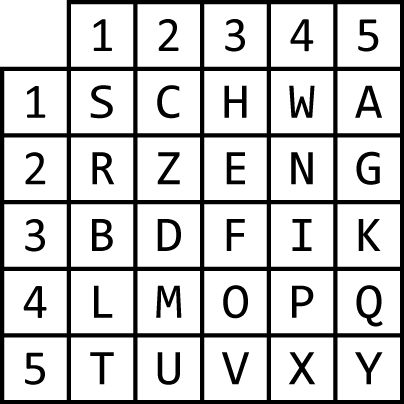 Decoding Bifid
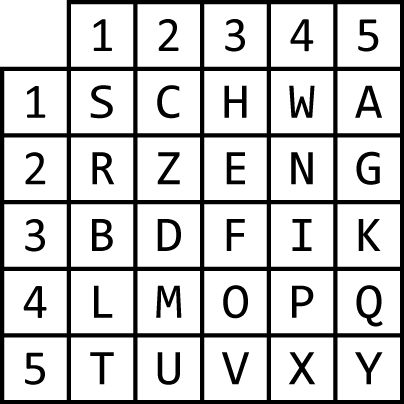 Decoding Bifid
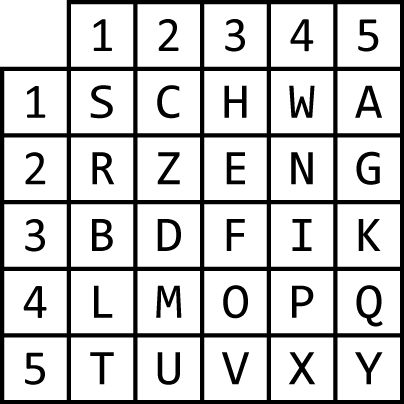